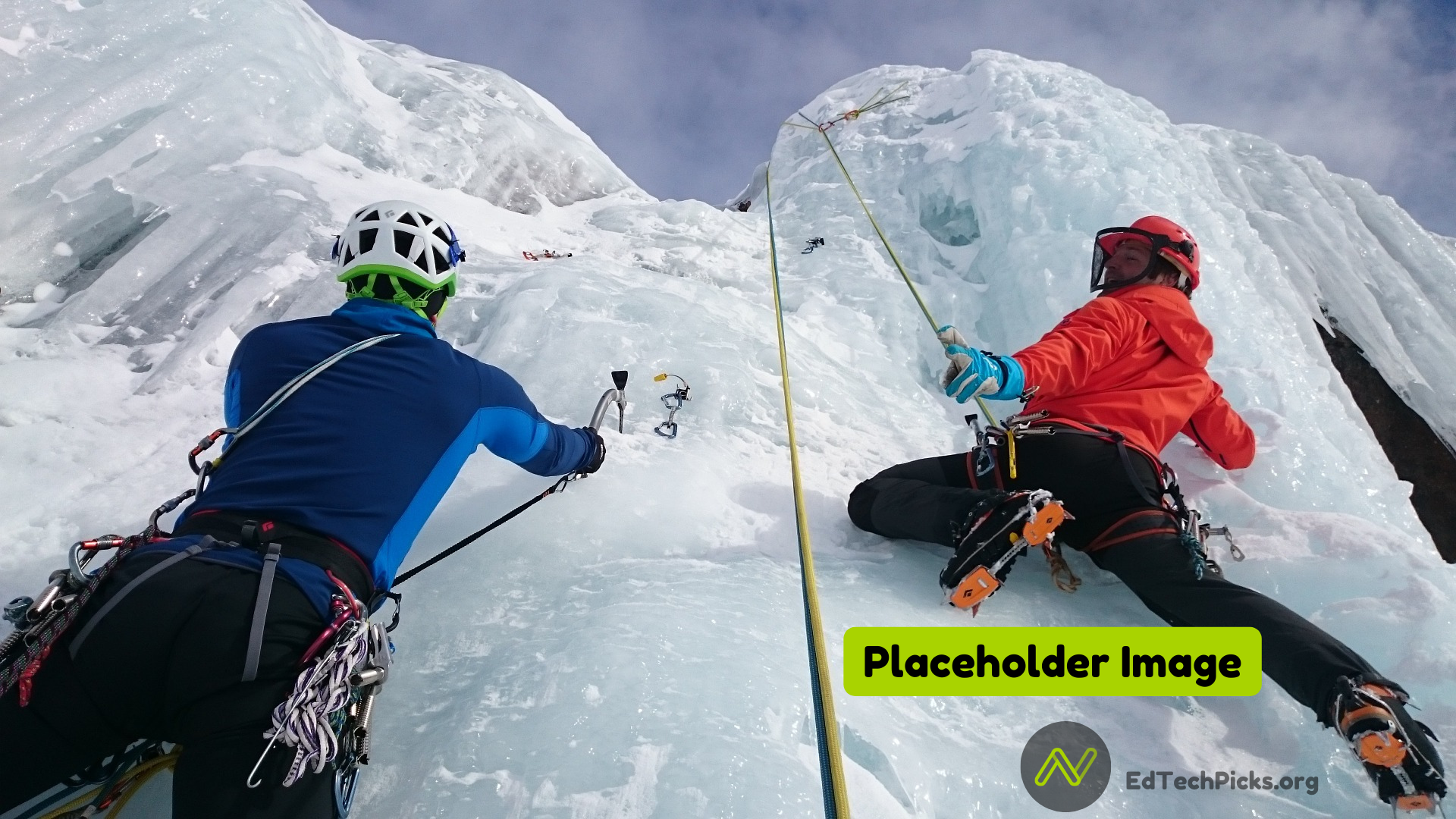 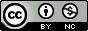 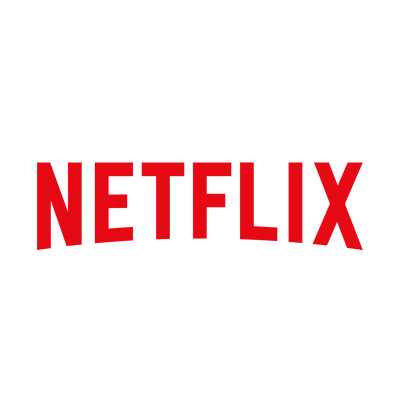 Home     TV Shows     Movies     Recently Added     My List
KIDS     DVD
EdTechPicks.org
TITLE
2019
TV-PG
Add show description here. 
Lorem ipsum dolor sit amet, consectetur adipiscing elit, sed do eiusmod tempor incididunt ut labore et dolore magna aliqua. Ut enim ad minim veniam, quis nostrud exercitation ullamco laboris nisi ut aliquip ex ea commodo consequat. Duis aute irure dolor in reprehenderit in voluptate velit esse cillum dolore eu fugiat nulla pariatur.
▶ PLAY
+ MY LIST
Staring: 
Genre:
This Show is:
OVERVIEW          EPISODES          TRAILERS & MORE          MORE LIKE THIS          DETAILS
[Speaker Notes: Creative Commons Attribution-NonCommercial-ShareAlike 4.0 International
EdTechPicks.org 2019-11-02]
Season 1
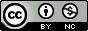 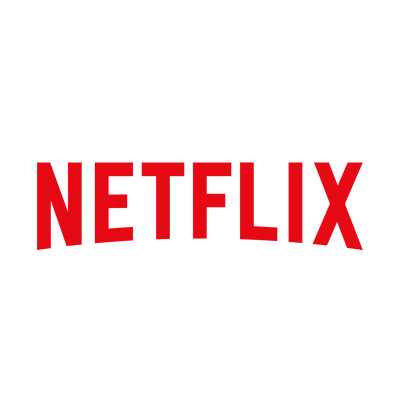 Home     TV Shows     Movies     Recently Added     My List
KIDS     DVD
EdTechPicks.org
TITLE
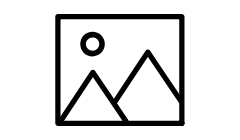 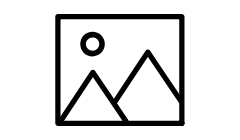 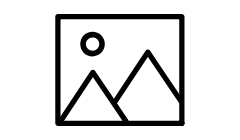 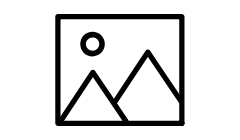 Episode Title
Episode Title
Episode Title
Episode Title
Add episode description here. Lorem ipsum dolor sit amet, consectetur adipiscing elit, sed do eiusmod tempor incididunt ut labore et dolore magna aliqua. Ut enim ad minim veniam, quis nostrud exercitation ullamco laboris nisi ut aliquip ex ea commodo consequat.
Add episode description here. Lorem ipsum dolor sit amet, consectetur adipiscing elit, sed do eiusmod tempor incididunt ut labore et dolore magna aliqua. Ut enim ad minim veniam, quis nostrud exercitation ullamco laboris nisi ut aliquip ex ea commodo consequat.
Add episode description here. Lorem ipsum dolor sit amet, consectetur adipiscing elit, sed do eiusmod tempor incididunt ut labore et dolore magna aliqua. Ut enim ad minim veniam, quis nostrud exercitation ullamco laboris nisi ut aliquip ex ea commodo consequat.
Add episode description here. Lorem ipsum dolor sit amet, consectetur adipiscing elit, sed do eiusmod tempor incididunt ut labore et dolore magna aliqua. Ut enim ad minim veniam, quis nostrud exercitation ullamco laboris nisi ut aliquip ex ea commodo consequat.
OVERVIEW          EPISODES          TRAILERS & MORE          MORE LIKE THIS          DETAILS
[Speaker Notes: Creative Commons Attribution-NonCommercial-ShareAlike 4.0 International
EdTechPicks.org 2019-11-02]
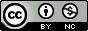 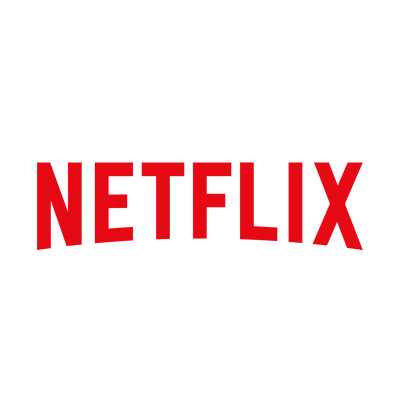 Home     TV Shows     Movies     Recently Added     My List
KIDS     DVD
EdTechPicks.org
TITLE
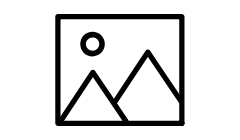 Add Trailer Title Here
OVERVIEW          EPISODES          TRAILERS & MORE          MORE LIKE THIS          DETAILS
[Speaker Notes: Creative Commons Attribution-NonCommercial-ShareAlike 4.0 International
EdTechPicks.org 2019-11-02]
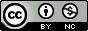 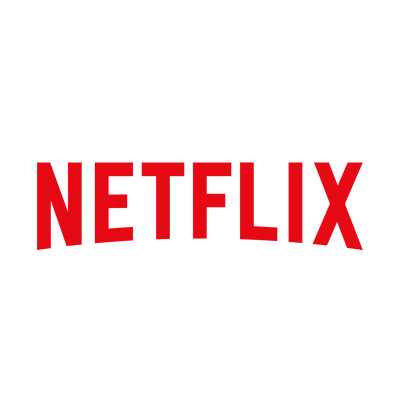 Home     TV Shows     Movies     Recently Added     My List
KIDS     DVD
EdTechPicks.org
TITLE
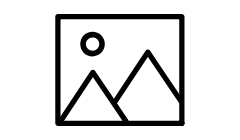 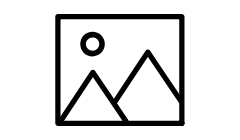 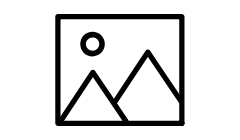 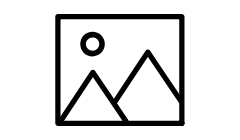 Similar Show Title
Similar Show Title
Similar Show Title
Similar Show Title
Add similar show’s description here.
Lorem ipsum dolor sit amet, consectetur adipiscing elit, sed do eiusmod tempor incididunt ut labore et dolore magna aliqua. Ut enim ad minim veniam,
Add similar show’s description here.
Lorem ipsum dolor sit amet, consectetur adipiscing elit, sed do eiusmod tempor incididunt ut labore et dolore magna aliqua. Ut enim ad minim veniam,
Add similar show’s description here.
Lorem ipsum dolor sit amet, consectetur adipiscing elit, sed do eiusmod tempor incididunt ut labore et dolore magna aliqua. Ut enim ad minim veniam,
Add similar show’s description here.
Lorem ipsum dolor sit amet, consectetur adipiscing elit, sed do eiusmod tempor incididunt ut labore et dolore magna aliqua. Ut enim ad minim veniam,
OVERVIEW          EPISODES          TRAILERS & MORE          MORE LIKE THIS          DETAILS
[Speaker Notes: Creative Commons Attribution-NonCommercial-ShareAlike 4.0 International
EdTechPicks.org 2019-11-02]
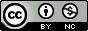 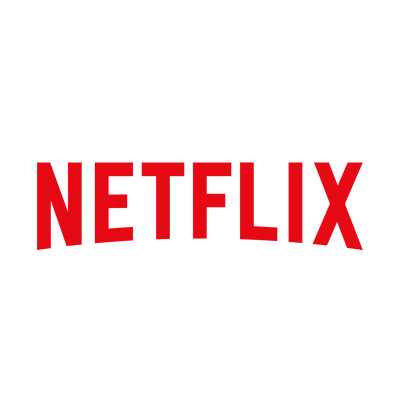 Home     TV Shows     Movies     Recently Added     My List
KIDS     DVD
EdTechPicks.org
TITLE
Cast
Genres
This Show is
Adjective 1
Adjective 2
Adjective 3
etc.
Character 1
Character 2
Character 3
etc.
Genre 1
Genre 2
Genre 3
etc.
OVERVIEW          EPISODES          TRAILERS & MORE          MORE LIKE THIS          DETAILS
[Speaker Notes: Creative Commons Attribution-NonCommercial-ShareAlike 4.0 International
EdTechPicks.org 2019-11-02]
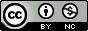 EdTechPicks.org
Directions
Replace placeholder text (titles, descriptions, etc.).
Replace placeholder images as illustrated below.
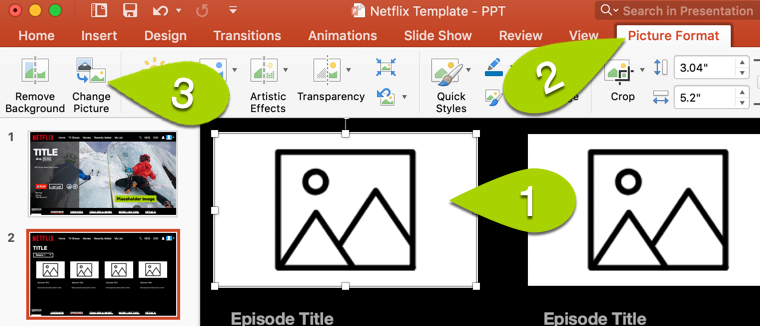 [Speaker Notes: Creative Commons Attribution-NonCommercial-ShareAlike 4.0 International
EdTechPicks.org 2019-11-02]